Objectives
Declare and use one- and two-dimensional arrays in the design of solutions to simple problems
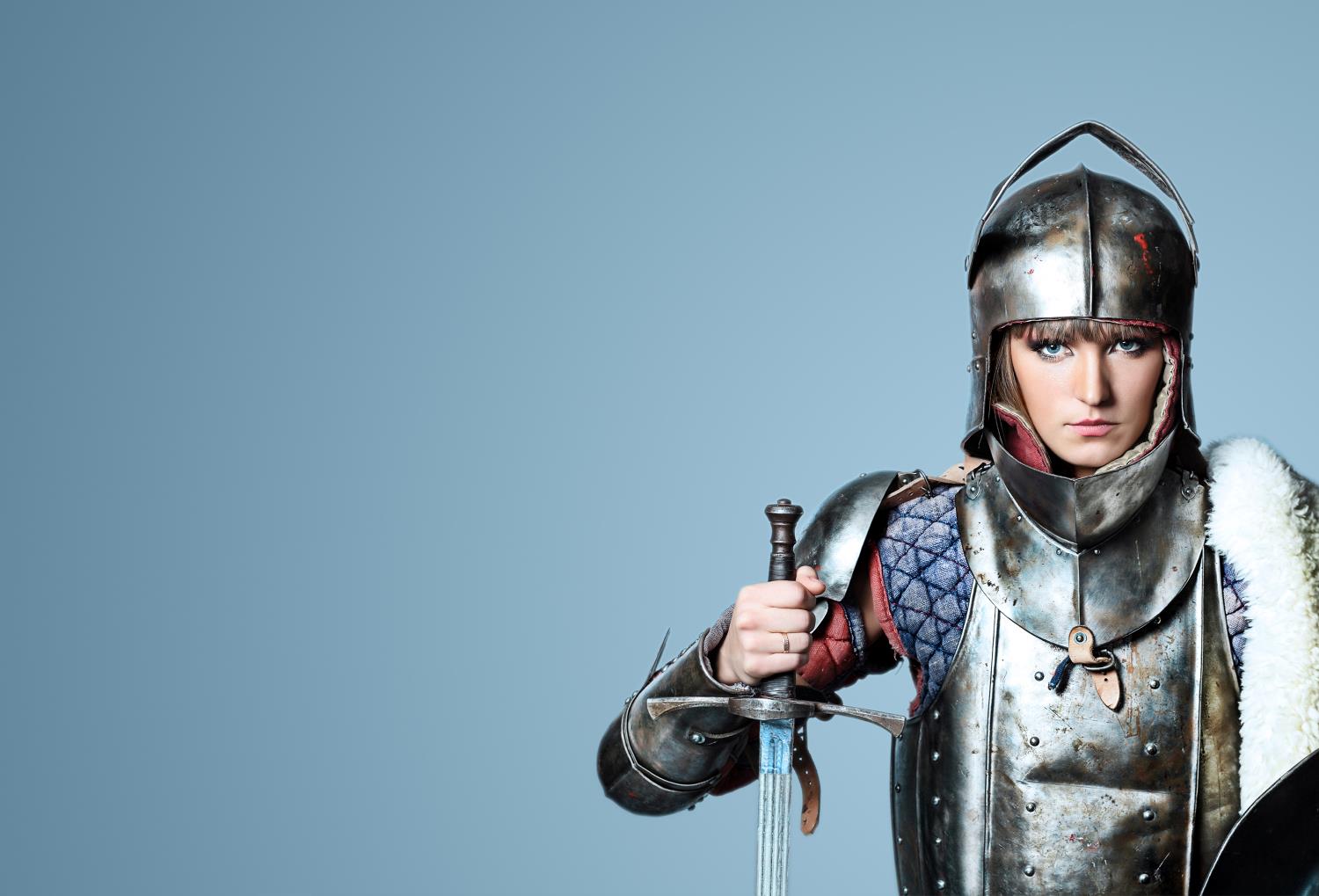 Starter
Imagine a medieval computer game for two players that uses variables to store their data – e.g.
playerName1 ← "Olivia"
playerName2 ← "Noah"
OUTPUT playerName1
OUTPUT playerName2
How would you write this code if the game had an army with 500 players in it?
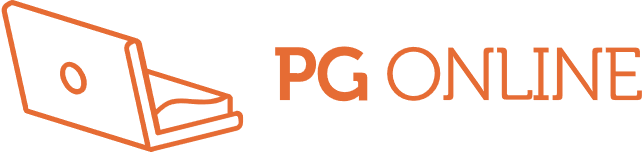 Starter
One solution would be to create a variable for every player
PlayerName1 ← "Olivia"
PlayerName2 ← "Noah"
…
PlayerName500 ← "Elijah"
This would involve lots of copying and pasting of code and become a big problem with writing algorithms
Instead other data structures such as arrays are used
Arrays
Usernames
An array is a data structure that allows you to hold many items of data which is referenced by one identifier
All items of data in the array must be of the same data type
An array of 10 integers called UserNames could be declared as:
DECLARE Usernames : ARRAY[1:10] OF STRING
Arrays
Usernames
Information can be read from or added to the array using the index number (in pseudocode 1)
Indexes in most languages start at 0 not 1
To add five usernames we would use:
DECLARE Username : ARRAY[1:10] OF STRINGUsernames[1] ← "psmith"Usernames[2] ← "ltorvalds"Usernames[3] ← "pwatts"Usernames[4] ← "sjones"Usernames[5] ← "mpatel"
How would you add five more usernames?
How would you find an array’s length?
Arrays
Usernames
How would you add five more usernames?
Usernames[6] ← "bwright"Usernames[7] ← "mgreen"Usernames[8] ← "dthomas"Usernames[9] ← "nwhite"Usernames[10] ← "fdavies"
How would you find an array’s length?
LENGTH(Usernames) #this returns 10
Arrays
Usernames
An array has a fixed length
We cannot add any more usernames to the array shown
To add more usernames, we would need to create a new larger array an copy the names across
Python doesn’t have an array data structure – it instead uses lists which can alter their length
How would you write a FOR loop to output all the usernames in the array?
Arrays
Usernames
How would you write a FOR loop to output all the usernames in the array?
FOR i ← 1 TO LENGTH(Usernames)    OUTPUT Username[i]NEXT i
Adapt the code so that the user can enter a username and find out if it is present in the array
What type of search algorithm have you used?
Linear searching an array
Adapt the code so that the user can enter a username and find out if it is present in the array
OUTPUT "Type in username: "INPUT SearchFOR i ← 1 TO LENGTH(Usernames)   IF Usernames[i] = Search	  THEN        OUTPUT "Name found"   ENDIFNEXT i
What type of search algorithm have you used?
This algorithm is a linear search
Worksheet 4
Now complete Task 1 on Worksheet 4
Using two arrays
Two arrays could be used to store different items
For example, the price and quantity of products ordered on a website





Write a program in pseudocode to work out the total price of the order
Price
Quantity
Using two arrays
Write a program in pseudocode to work out the total price of the order
DECLARE TotalPrice : REALFOR i ← 1 TO LENGTH(Price)    DECLARE Subtotal : REAL    Subtotal  Price[i] * Quantity[i]    TotalPrice  TotalPrice + Subtotal
	NEXT i	OUTPUT "Total price: ", TotalPrice
Worksheet 4
Now complete Task 2 on Worksheet 4
Two-dimensional arrays
Suppose you wanted to hold in a program, five marks for each of three students



These marks could be put into a 2D array
You can set individual items in the array like this:
mark[3][5] ← 18
Processing a 2D array
Find and display the total mark for each student:
Student1    12   14   8   7   17
Student2	     6	    8   5   3   13
Student3    16   	15   9   10  18
	FOR s ← 1 TO 3		StudentTotal ← 0
		FOR m ← 1 TO 5
			StudentTotal ← StudentTotal + Mark[s][m]
		NEXT m
		OUTPUT StudentTotal
	NEXT s
Worksheet 4
Now complete Task 3 on Worksheet 4
Plenary
Complete the following with the words beneath
_________ allow many data items to be stored under one _________. Each item in the array can be accessed by its array _________. Indexes start at _________. By using a _________ we can easily loop through an array. Arrays have a _________ and all items in the array have the same _________.
arrays	data type	identifier	 zero or one
index		FOR loop	fixed length
Plenary
Complete the following with the words beneath
Arrays allow many data items to be stored under one identifier. Each item in the array can be accessed by its array index. Indexes start at zero or one. By using a FOR loop we can easily loop through an array. Arrays have a fixed length and all items in the array have the same data type.
arrays	data type	identifier	 zero or one
index		FOR loop	fixed length